КОМПЛЕКТ «ГОТОВИМСЯ 
К ВСЕРОССИЙСКОЙ ПРОВЕРОЧНОЙ РАБОТЕ»
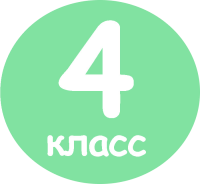 !
В конце 2015/2016 учебного года четвероклассники будут впервые писать  Всероссийские проверочные работы по трём предметам:  русский язык, математика и окружающий мир.

(РИА Новости 14.08. 2015 http://ria.ru/society/20150814/1183887346.html)
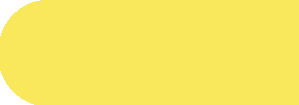 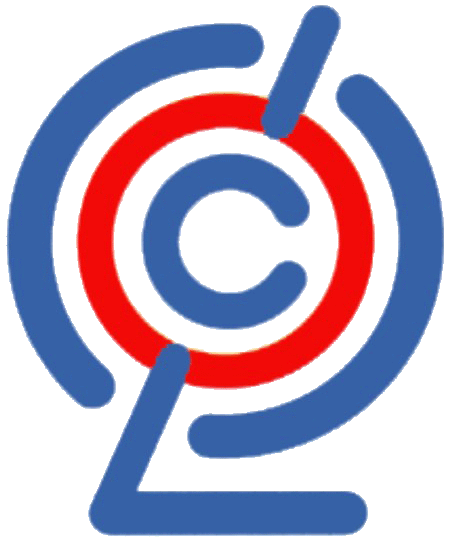 УНИКАЛЬНОСТЬ КОМПЛЕКТА
Разработан ведущими специалистами в области педагогических измерений под редакцией Ковалевой Г.С., руководителя Центра оценки качества образования Института содержания и методов обучения Российской академии образования
Позволяет эффективно подготовить учащихся к Всероссийской проверочной работе в течение учебного года
Включает рабочие тетради нового формата с тренировочными заданиями, с обучающими проверочными работами и мини-работами
Предлагает подробные методические рекомендации для учителей по подготовке обучающихся и устранению типичных ошибок 
Подходит к любому УМК начальной школы
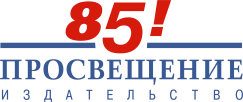 КОМПЛЕКТ «ГОТОВИМСЯ 
К ВСЕРОССИЙСКОЙ ПРОВЕРОЧНОЙ РАБОТЕ»
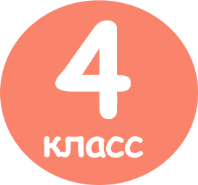 Выпуск  в октябре 2015 года!
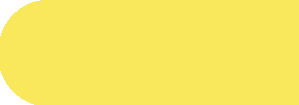 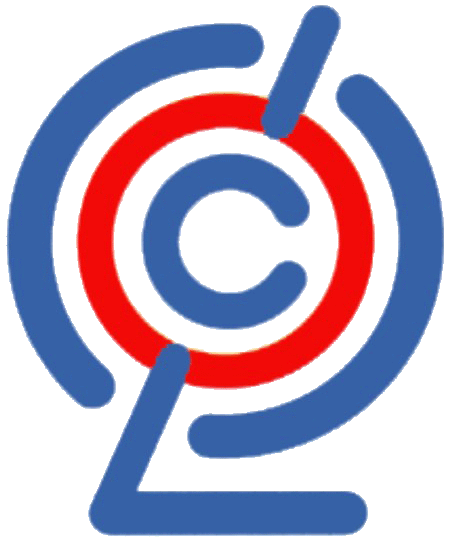 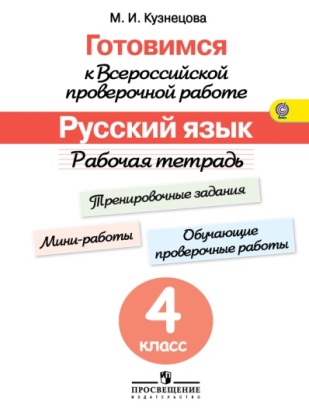 РАБОЧИЕ ТЕТРАДИ
Подготовка четвероклассников в течение учебного года к успешному выполнению итоговых проверочных работ. 
Ориентирование на достижение планируемых результатов ФГОС НОО с помощью системы заданий:
Тренировочные задания на обобщение материала за весь курс, мини-работы,  обучающие проверочные работы для самоконтроля и анализа типичных затруднений
Задания базового и повышенного уровней сложности
Инструкции и пояснения к ответам
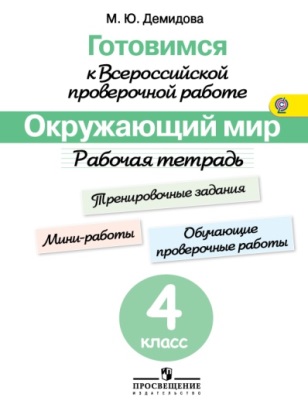 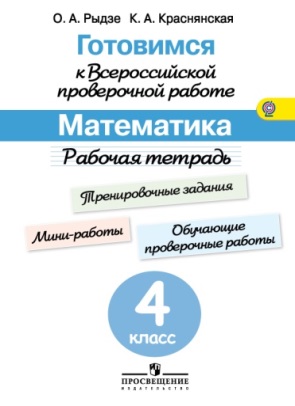 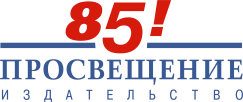 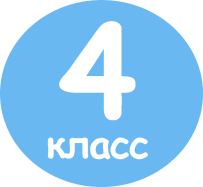 КОМПЛЕКТ «ГОТОВИМСЯ 
К ВСЕРОССИЙСКОЙ ПРОВЕРОЧНОЙ РАБОТЕ»
Выпуск  в октябре 2015 года!
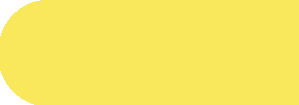 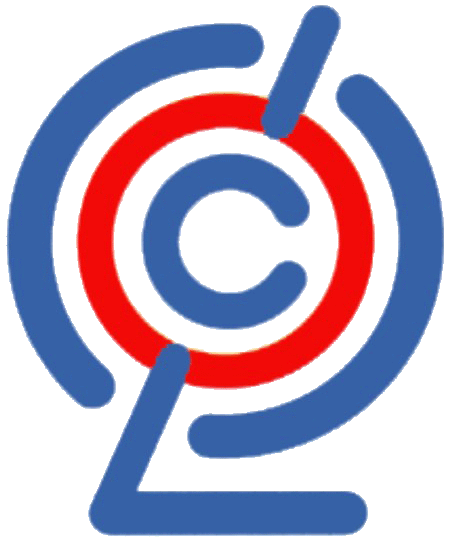 МЕТОДИЧЕСКИЕ РЕКОМЕНДАЦИИ
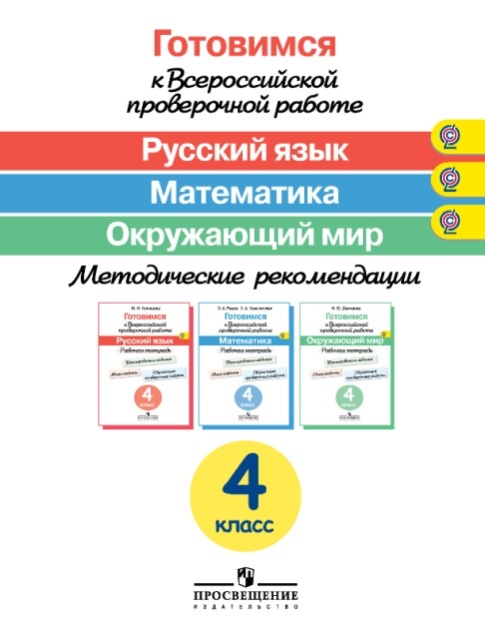 Принципы и алгоритмы работы с рабочими тетрадями
Система заданий для подготовки по разделам содержания программ курсов математики, русского языка, окружающего мира и по планируемым результатам
Комментарии к заданиям, вызывающим наибольшие трудности у детей, причины затруднений
Классификация типичных ошибок, рекомендации по их устранению
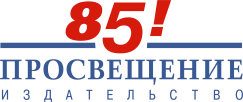 КОМПЛЕКТ «ГОТОВИМСЯ 
К ВСЕРОССИЙСКОЙ ПРОВЕРОЧНОЙ РАБОТЕ»
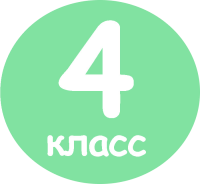 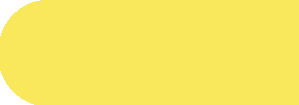 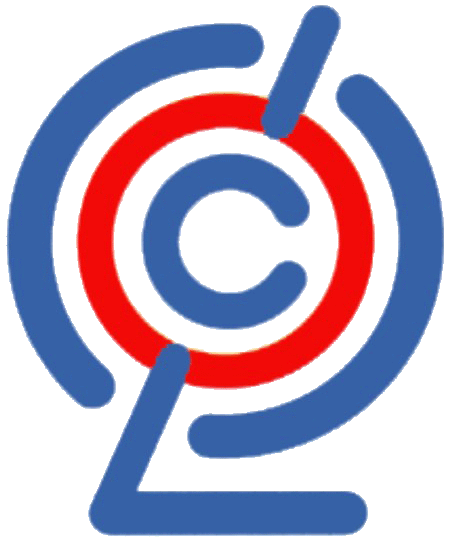 ОФОРМЛЕНИЕ ЗАКАЗА
для образовательных организаций — отдел по работе с государственными заказами TYPavlova@prosv.ru  тел. (812) 579-81-31

для родительских комитетов —Лисовская Юлия Владимировна
YVLisovskaya@prosv.ru  тел. (812) 407-88-09
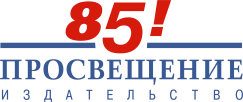